Theorien der Organisationsentwicklung
Copyright © Prof. (FH) Dr. Gölzner
1
„Probleme kann man niemals mit derselben Denkweise lösen, durch die sie entstanden sind.“ 

Albert Einstein (1879-1955)
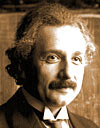 Copyright © Herbert Gölzner. Alle Rechte vorbehalten.
2
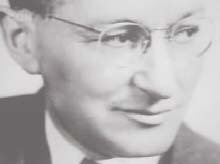 „Es gibt nichts Praktischeres als eine gute Theorie“ 

Kurt Lewin (1890-1947)
Copyright © Herbert Gölzner. Alle Rechte vorbehalten.
3
Systemtheorie
Copyright © Herbert Gölzner. Alle Rechte vorbehalten.
4
Umgang mit Komplexität
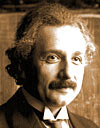 „ So einfach wie möglich. Aber nicht einfacher..“ 

Albert Einstein (1879-1955)
Copyright © Herbert Gölzner. Alle Rechte vorbehalten.
5
Ausgangspunkte der Systemtheorie
Umgang mit Komplexität
Selbstorganisation und Selbstherstellung (Autopoesie = lebende Systeme erzeugen sich selbst)
Geschlossene-, offene Systemperspektive
Identität von Systemen
Subjektive Wahrnehmung (Konstruktivismus, Reflexion)
Copyright © Herbert Gölzner. Alle Rechte vorbehalten.
6
Grundmodell der Systemtheorie (1)
Input der Umwelt
Throughput
Feedback: macht die Organisation relevant
Perspektive: offenes System
Output 
der Organisation
Copyright © Herbert Gölzner. Alle Rechte vorbehalten.
7
Grundmodell der Systemtheorie (2)
Copyright © Herbert Gölzner. Alle Rechte vorbehalten.
8
Aussagen der Systemtheorie
Ein System besteht aus mehreren Teilen (Subsysteme) 
Ein System beinhaltet Beziehungen zwischen den einzelnen Teilen (Subsystemen)
Wenn, ein Teil des Systems beeinträchtigt wird, werden alle Teile beeinträchtigt (einige bewusst, einige unbewusst; einige beeinflussen die Leistung, einige beeinflussen den sozialen Zusammenhang)
Es ist unmöglich alles über ein System zu wissen (Was vor sich geht, etc.) 
Es ist unmöglich die Veränderungen eines Systems zu kontrollieren, aber es ist möglich Veränderungen zu beeinflussen und dadurch ungewollte Konsequenzen zu vermeiden
Externe (umweltbedingte) Inputs  verursachen systemische Veränderungen
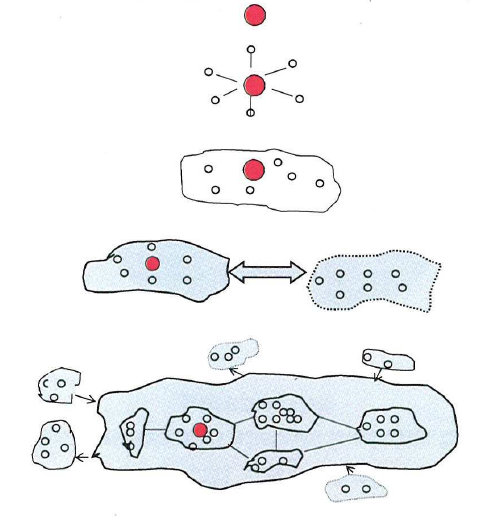 Copyright © Herbert Gölzner. Alle Rechte vorbehalten.
9
Die drei Change-Theorien von Lewin
Theorie der Gruppendynamik
Feldtheorie
3-Phasen-Modell
Copyright © Herbert Gölzner. Alle Rechte vorbehalten.
10
Gruppendynamik
Individuelles Verhalten
Menschliches Verhalten wird bestimmt durch seine Persönlichkeit , Motivation, Bedürfnisse und der Situation/Umgebung  in der eine Person agiert.

Die Gruppe prägt das Verhalten
Die Gruppe zu der eine Person zugehörig ist, ist der Grund für seine Wahrnehmung, Gefühle und Handlungen.
Copyright © Herbert Gölzner. Alle Rechte vorbehalten.
11
Die Gruppe – der Fokus bei Veränderungen
Gruppendynamik legt den Fokus mehr auf das Gruppenverhalten als auf individuelles Verhalten. Das Hauptaugenmerk bei Veränderungen sollte auf das Gruppenverhalten gelegt werden.

Lewin behauptete, dass es nicht sinnvoll ist, sich auf die Verhaltensänderung des Individuen zu konzentrieren, weil es durch den Gruppendruck dazu gezwungen wird, sich anzupassen.

Folglich, muss der Fokus der Veränderung auf Gruppenebene sein und sollte ich auf Faktoren wie Gruppennormen, Rollen, Beziehungen und Sozialisierungsprozesse konzentrieren, um ein Ungleichgewicht und Veränderung zu kreieren.
Copyright © Herbert Gölzner. Alle Rechte vorbehalten.
12
Feldtheorie
Die Feldtheorie ist ein Ansatz der das Gruppenverhalten als ein komplexes Feld versteht in dem das Verhalten stattfindet. Dieses Feld wird versucht abzubilden
Der Status Quo des Gruppenverhaltens wird durch verschiedene Kräfte bestimmt.
Individuelles Verhalten wird durch dieses Feld (die Gruppe) geprägt. Folglich muss jede Verhaltensänderung als eine Veränderungen der Kräfte innerhalb des Feldes gesehen werden.
Copyright © Herbert Gölzner. Alle Rechte vorbehalten.
13
Feldtheorie2 Typen von Kräften
Treibende Kräfte

Kräfte die Veränderungen antreiben
Hemmende Kräfte
Kräfte die sich Veränderungen widersetzen
Copyright © Herbert Gölzner. Alle Rechte vorbehalten.
14
Lewin‘s drei Phasen Modell
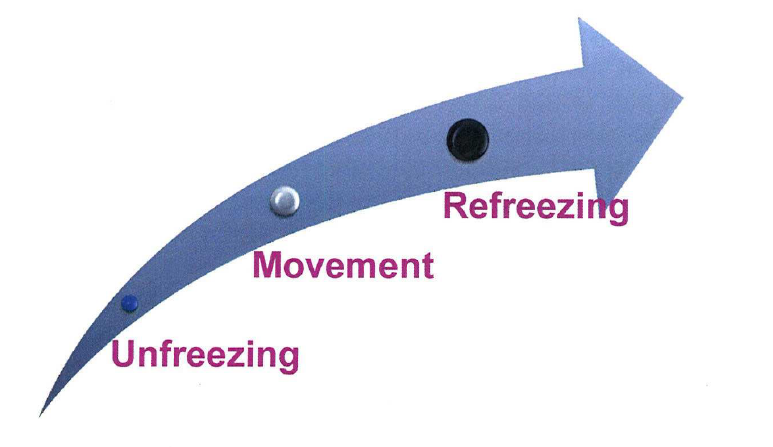 Einfrieren: Gruppe stabilisieren
Bewegen: Neue Verhaltensweisen erlernen
Auftauen: Gleichgewicht aufbrechen
Copyright © Herbert Gölzner. Alle Rechte vorbehalten.
15
Praktische Implikationen der Change Theories
Auf die Veränderungsbereitschaft und –fähigkeit des Systems vor der Durchführung einer Interventionsmaßnahme achten.
Hart daran arbeiten die Organisation “aufzutauen“.
Hart daran arbeiten, um eine psychologische Sicherheit denen zu gewährleisten die von den Veränderungen betroffen sind.
Methoden der Datensammlung verwenden die Mitarbeiter miteinbeziehen.
Personen miteinbeziehen die helfen können die neue Situation wieder „einzufrieren“ in dem sie auf das Kräftefeld achten.
Copyright © Herbert Gölzner. Alle Rechte vorbehalten.
16
Praktische Implikationen der Systemtheorie
Einbindung der Mitarbeiter ist wesentlich.
Gemischte Gruppen um unterschiedliche Perspektiven und Wahrnehmungen in Veränderungsprojekte zu erhalten.
Gemischte Gruppen, um Veränderungen zu mobilisieren.
Externe Gruppen miteinbeziehen.
Robuste Daten (Informationen von allen Seiten) sind notwendig).
Scannen der Umwelt ist wesentlich.
Input mehr durch Fragestellungen und gemeinsamer Ausrichtung als durch detaillierte Anordnungen.
Copyright © Herbert Gölzner. Alle Rechte vorbehalten.
17